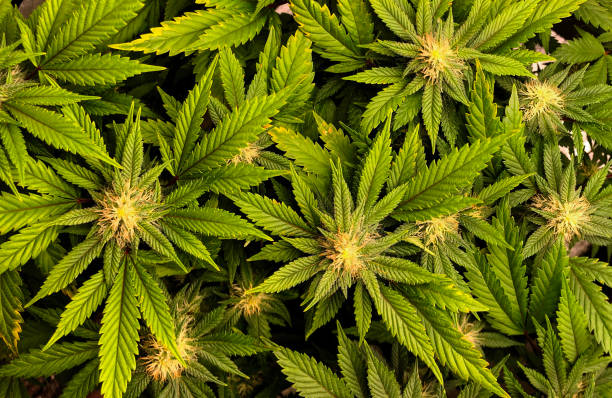 THC – The Good, the Bad, and the Ugly
“The views expressed are those of the author and do not reflect the official policy of the Department of the Army, the Department of Defense or the U.S. Government.”
Jeffrey E. Hansen, Ph.D.
Center for Connected Living, LLC
Highly recommended lectures on THC use and the sources for much of the content in this PowerPoint
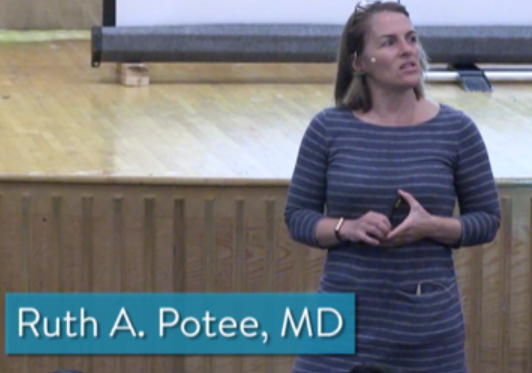 Please click the link below to listen to addiction medicine physician Dr. Ruth Potee’s fantastic school talk on addiction and the teenage brain:
https://www.youtube.com/watch?v=25mK4yXzOkQ&ab_channel=1623Studios

Please click the link below to listen to Stanford neuroscientist. Dr. Andrew Huberman’s superlative lecture on the dangers of THC use. It the best and most thorough discussions on the topic that I have heard. 
https://www.youtube.com/watch?v=gXvuJu1kt48&ab_channel=AndrewHuberman

Cannabis, It’s Complicated by Kim Porter who is an excellent advocate against teen use of THC.  Please click the link below to listen:
https://www.youtube.com/watch?v=fdguiE_dTu0&t=2s&ab_channel=BeaPartoftheConversation
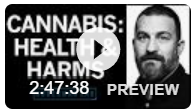 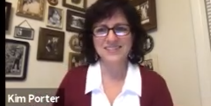 THC and its cousin, CBD
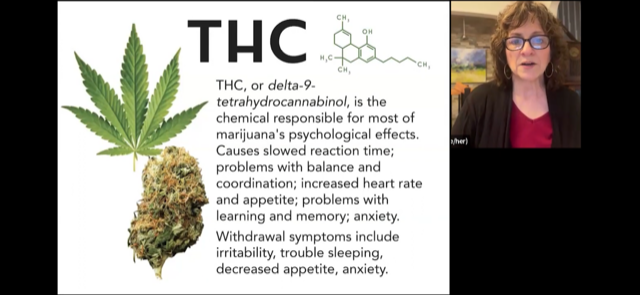 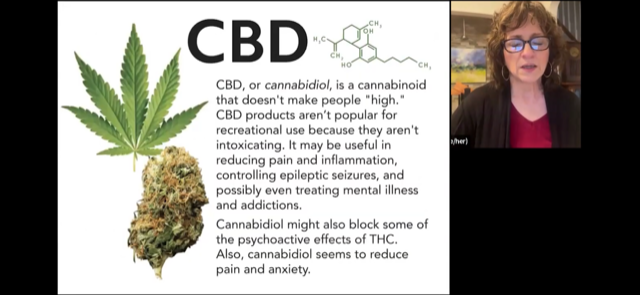 Today’s THC is not like what the good old hippies smoked
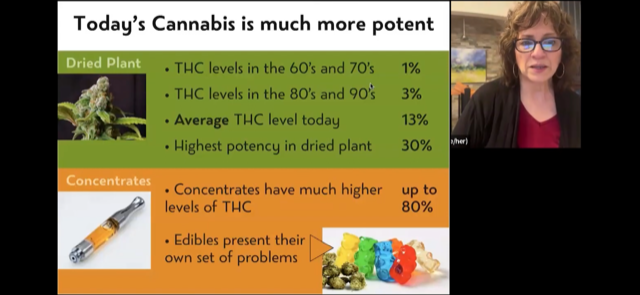 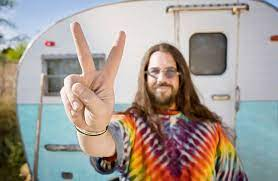 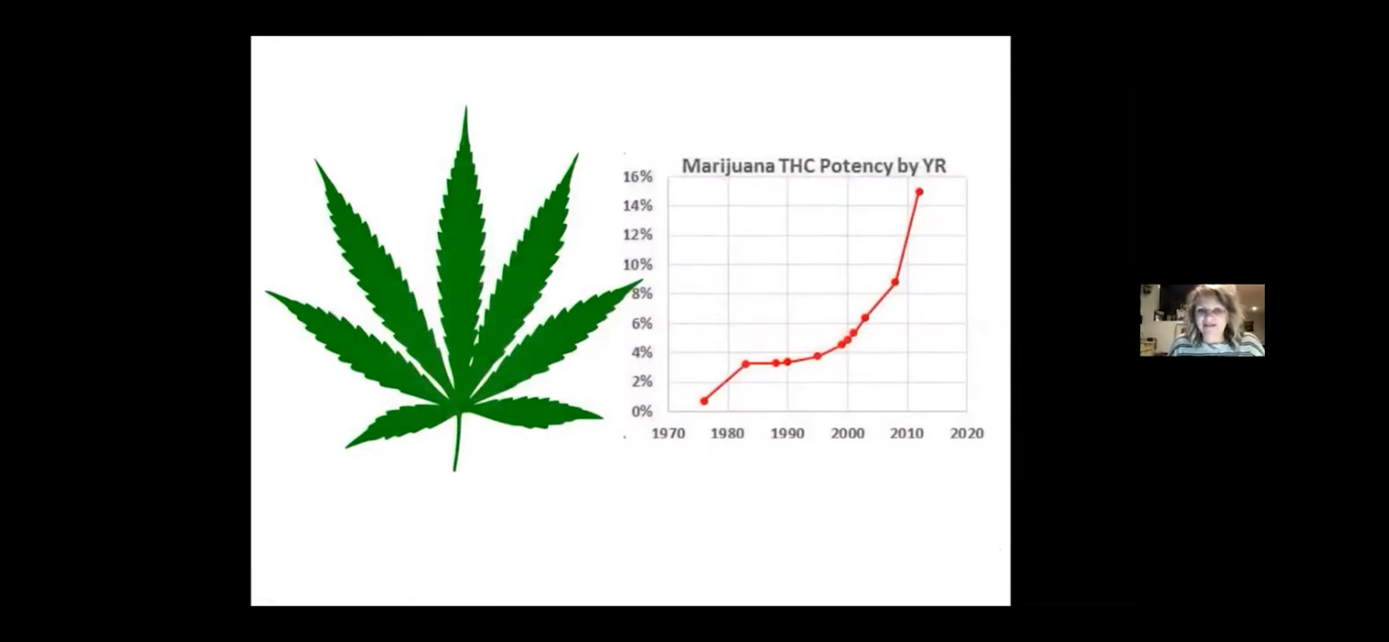 It just keeps getting stronger, hence, the impact on the brain and body greater.
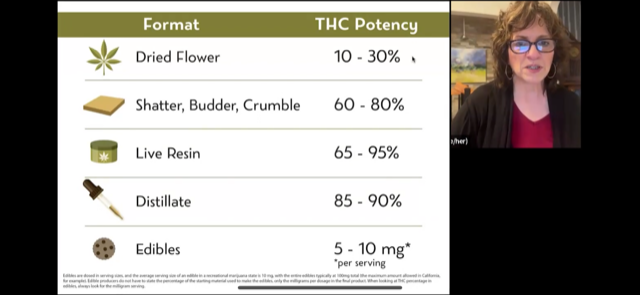 THC Potencies
Hemp
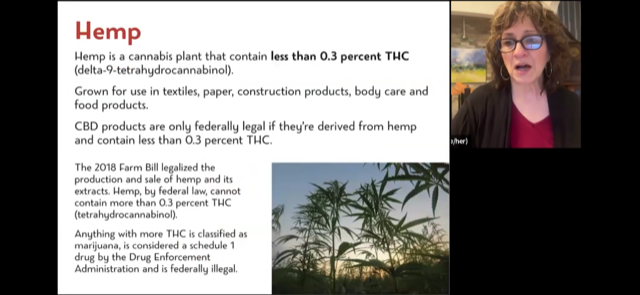 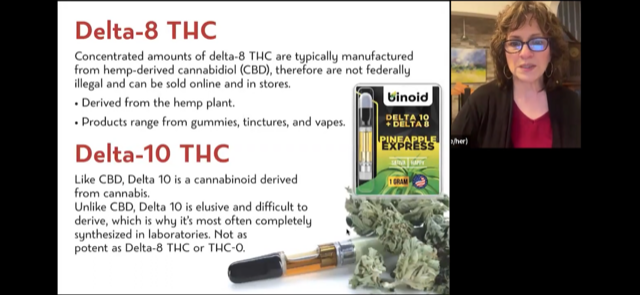 Delta-8 and Delta-10 THC
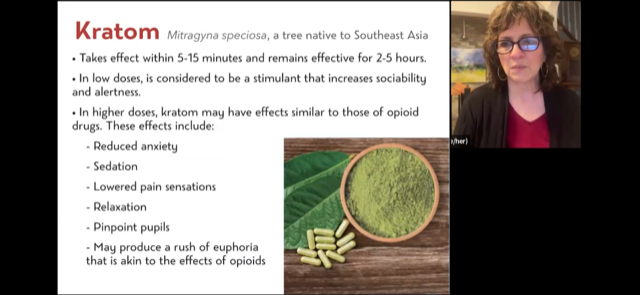 Kratom
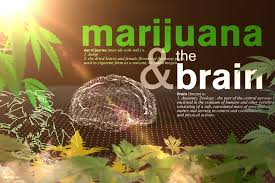 The impact of THC on Brain Development Using marijuana before age 18 may affect how the brain builds connections for functions like attention, memory, and learning. Marijuana's effects on attention, memory, and learning may last a long time or even be permanent
The Second Phase of Brain GrowthThe second phase of brain growth starts at about 12 and continues to age 25. During this time, the brain prunes out little-used/unneeded neurons and the brain thus decreases from 200 billion to 100 billion neurons. During this time, pathways that are used myelinate to increase efficiency. So, ensure that a teen is learning and doing good things during this time as this will wire into what becomes the adult brain.
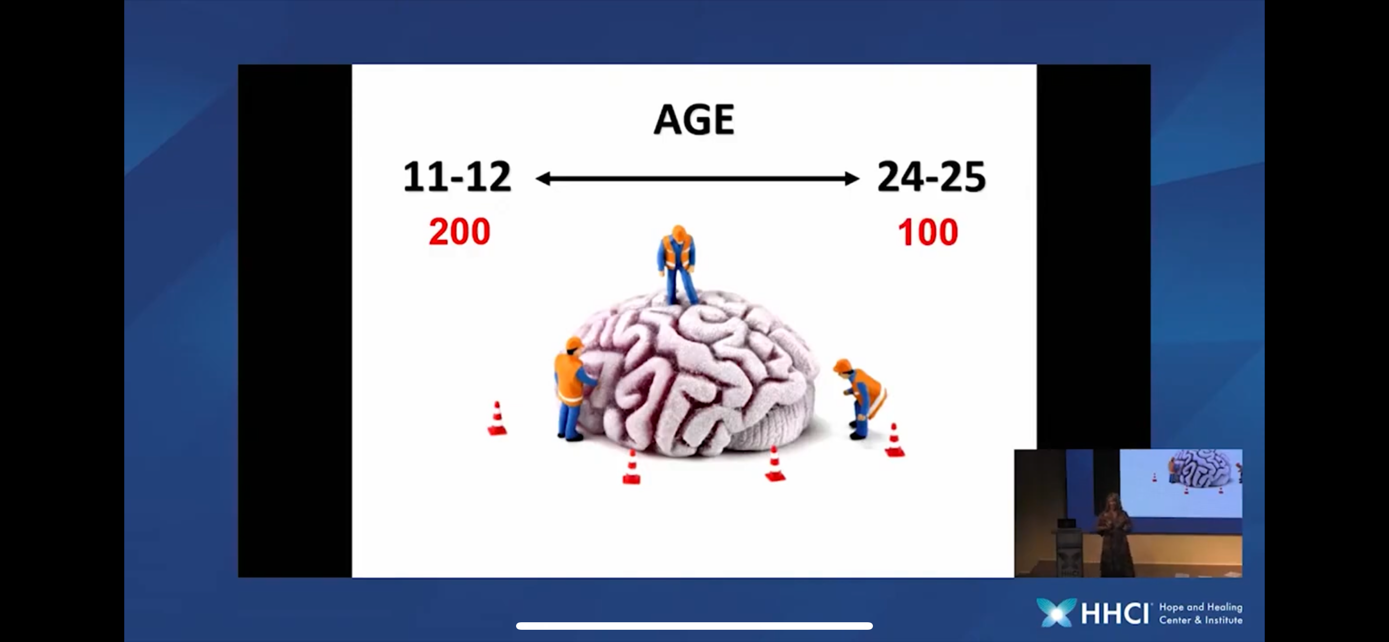 The infant neuron and its dendritic tree shown on the left is quite simple and you can see how its dendritic three increases in complexity across the lifespan.
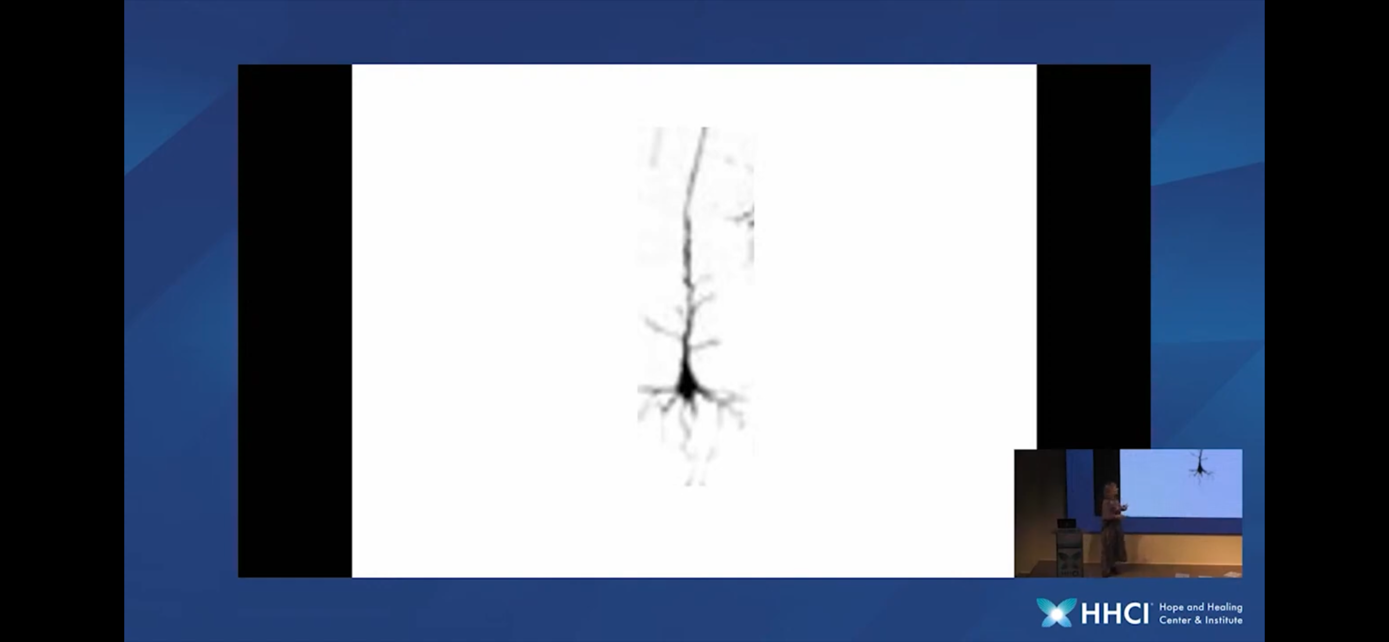 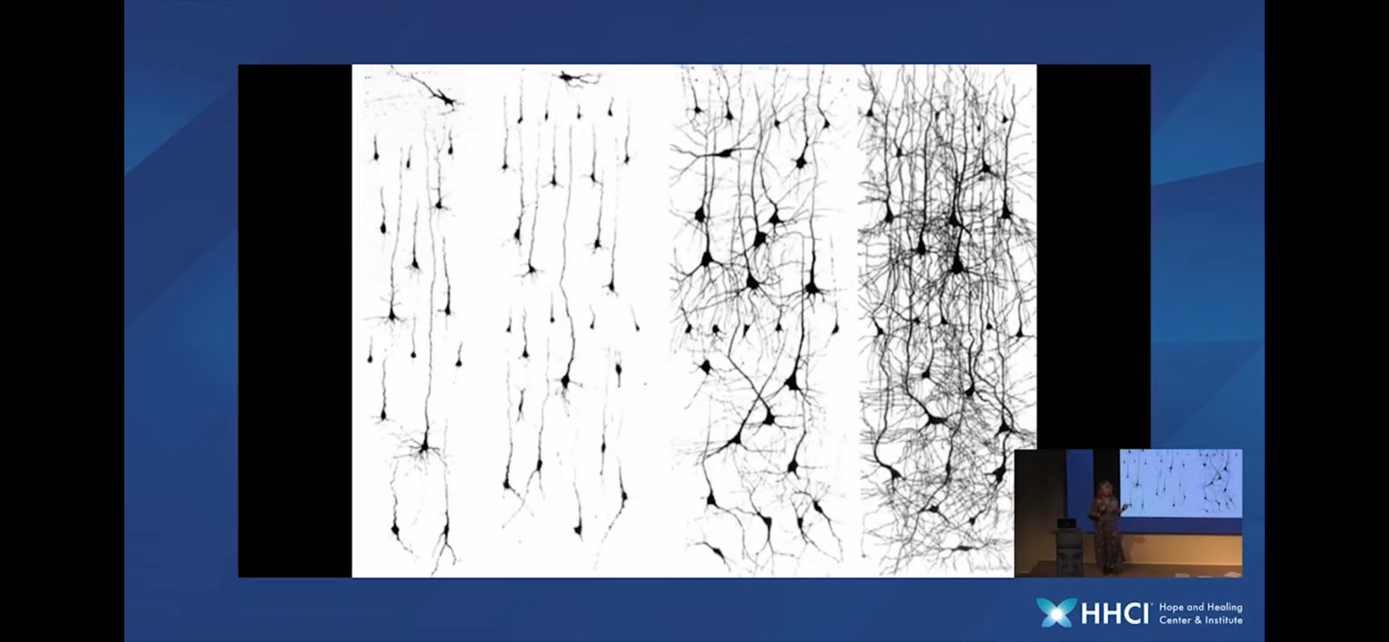 As the brain develops gray matter or unmyelinated neurons become myelinated to become white matter. This slide nicely how much growth occurs across childhood into early adulthood. THC and other drugs arrest this growth process.
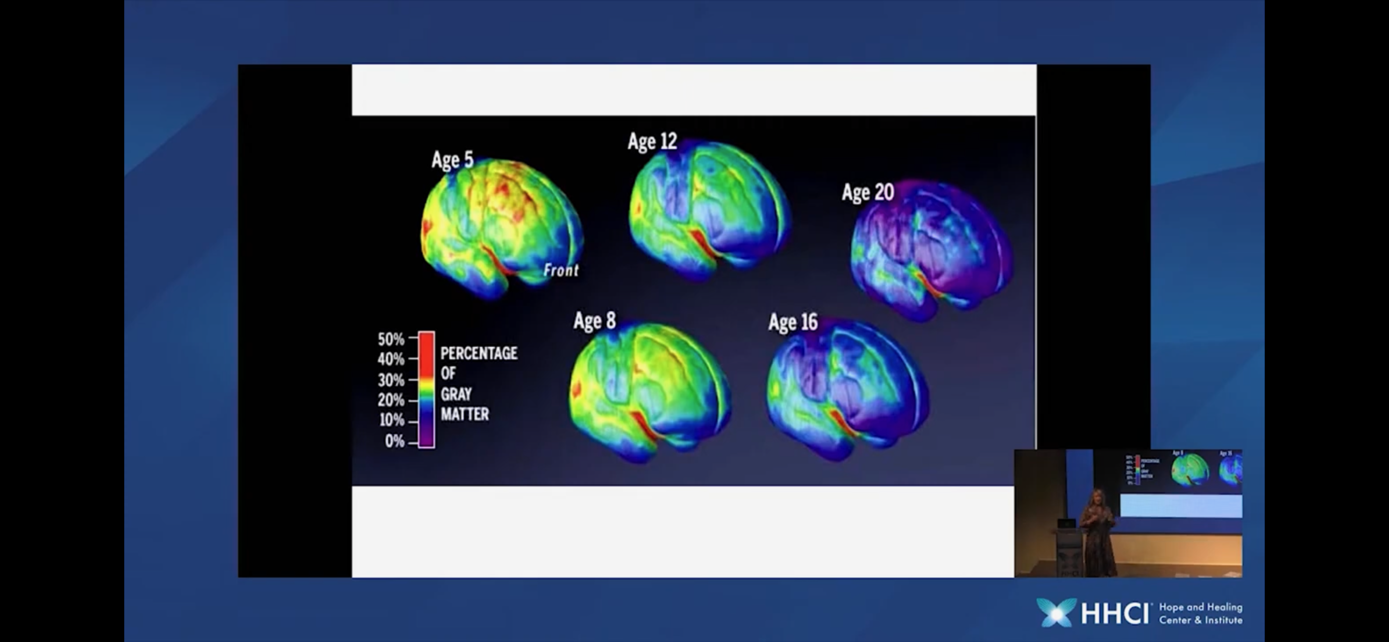 Excessive dopamine flow triggered by THX addiction causes dendritic growth on the neuron which results in permanent changes in the brain. This explains why craving is an everlasting consequence that must be respected throughout the lifetime.
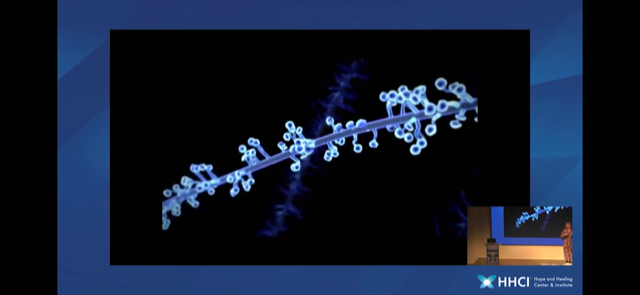 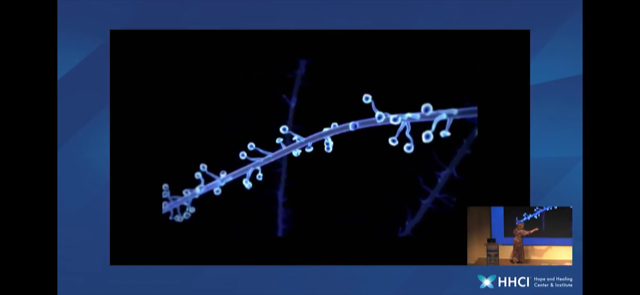 Long Term Impact on the Developing Brain
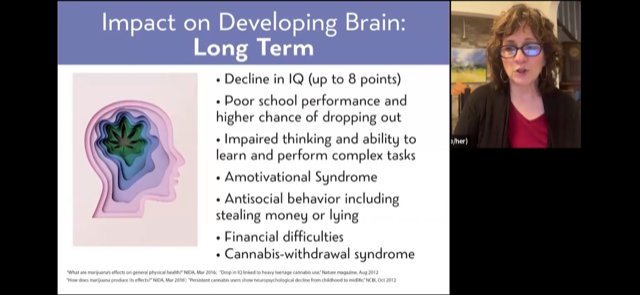 Dr. Collier notes that THC along with many other drugs slows or even arrests brain development, most specifically executive functioning which impacts your entire life.
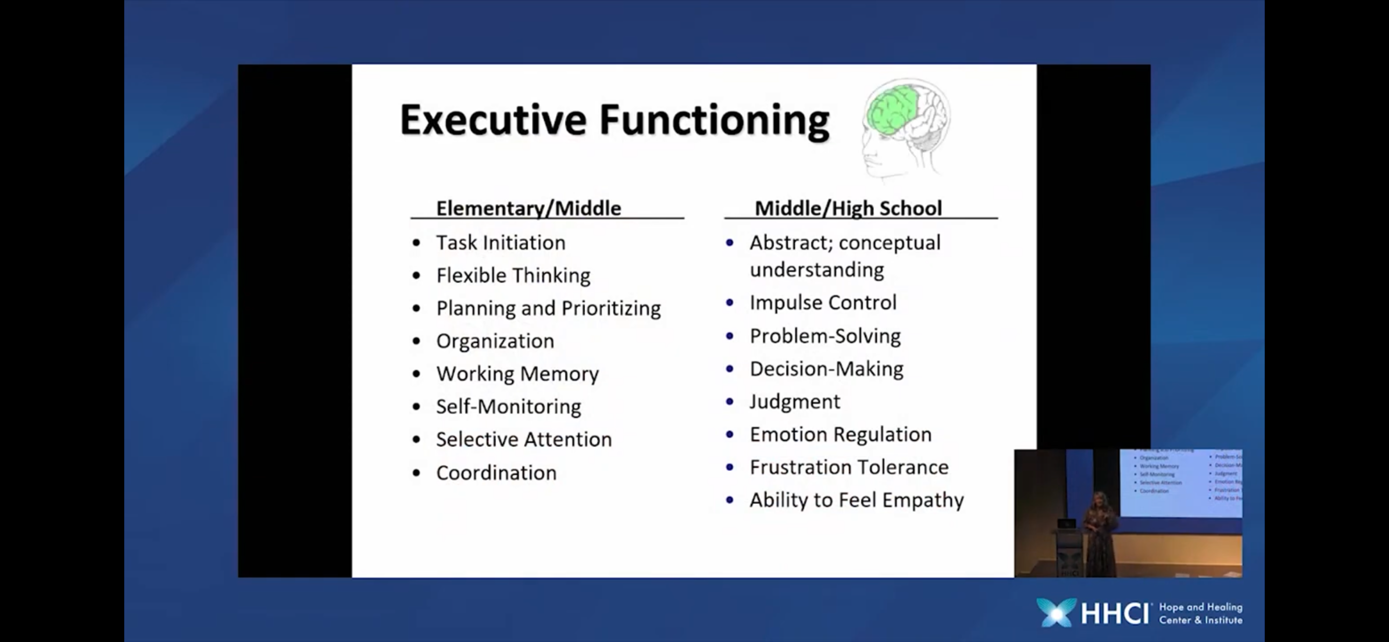 Dr. Collier summarizes the causes of arrested development.
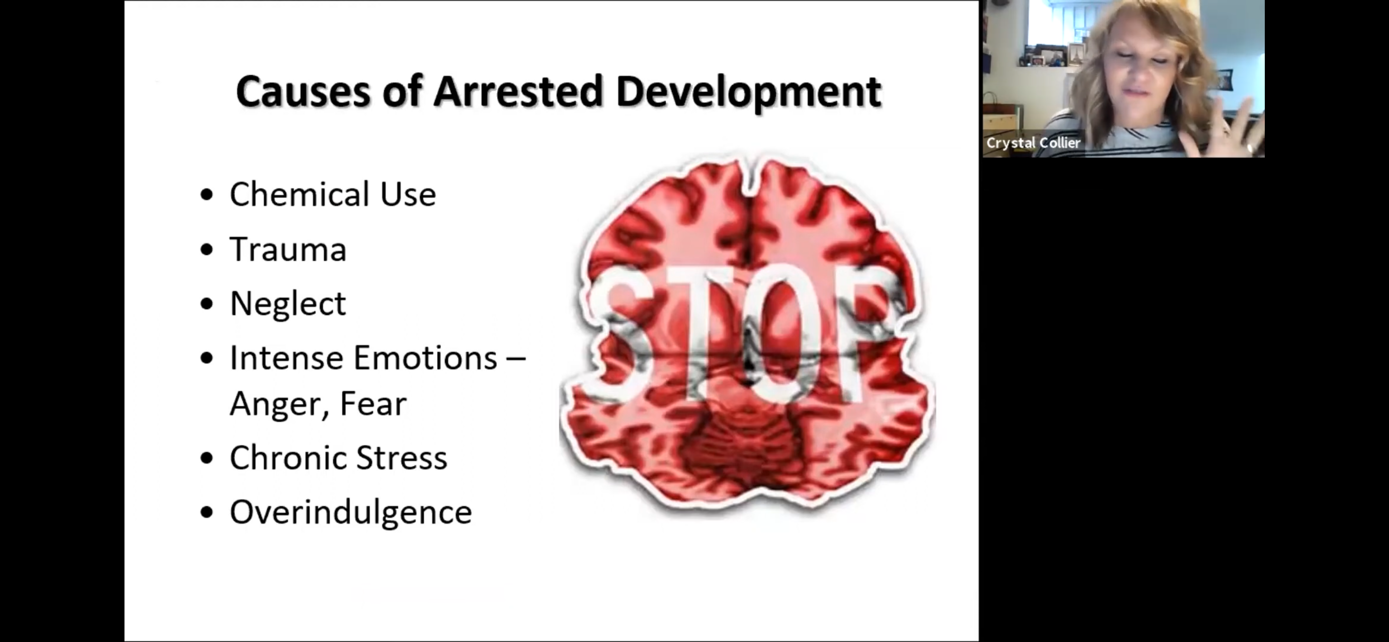 Alarming side effects of THC
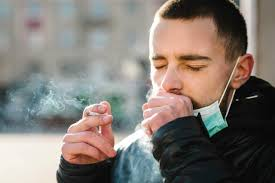 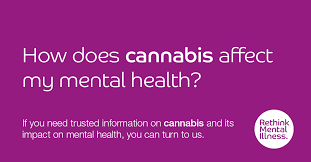 So – use the brain and wire in good stuff during adolescence or you lose good brain function in adulthood
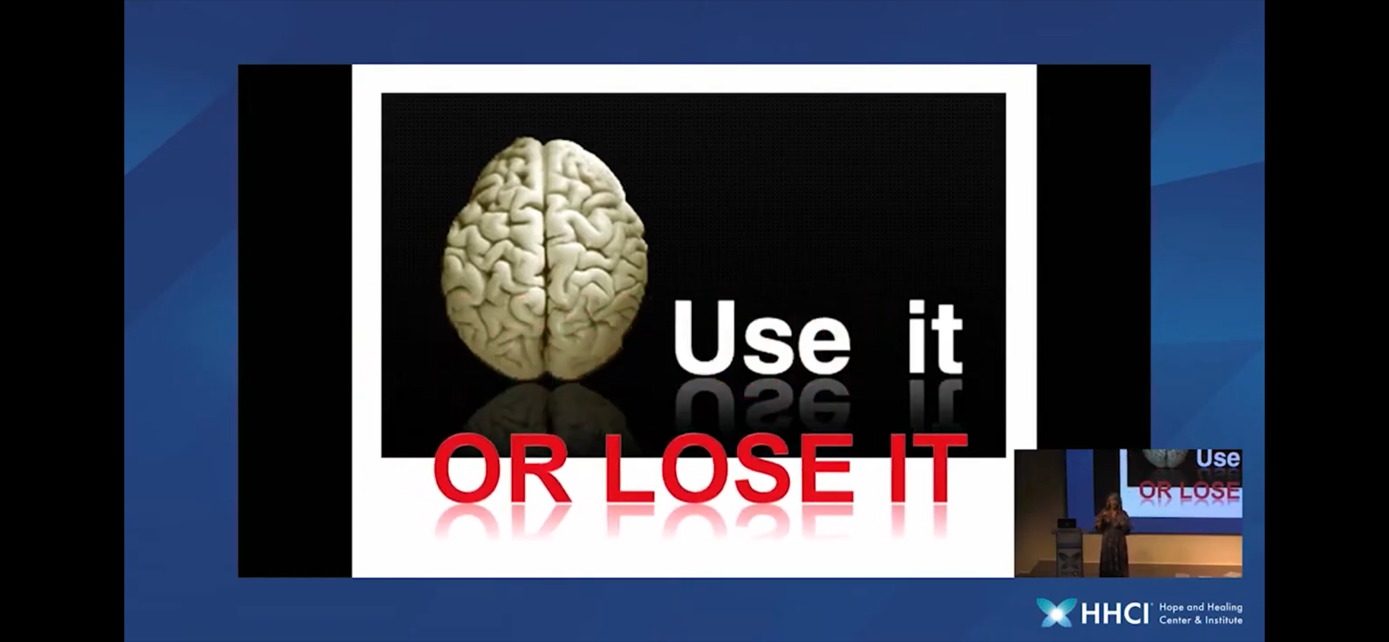 Alarming Side Effects of Chronic THC USE*Chronic is defined as 2 or more times per week
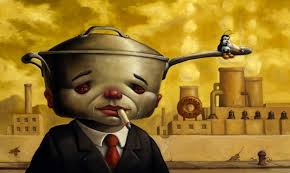 Per addictionologist, Dr. Kevin McCauley, cannabis legalization is not without risks.
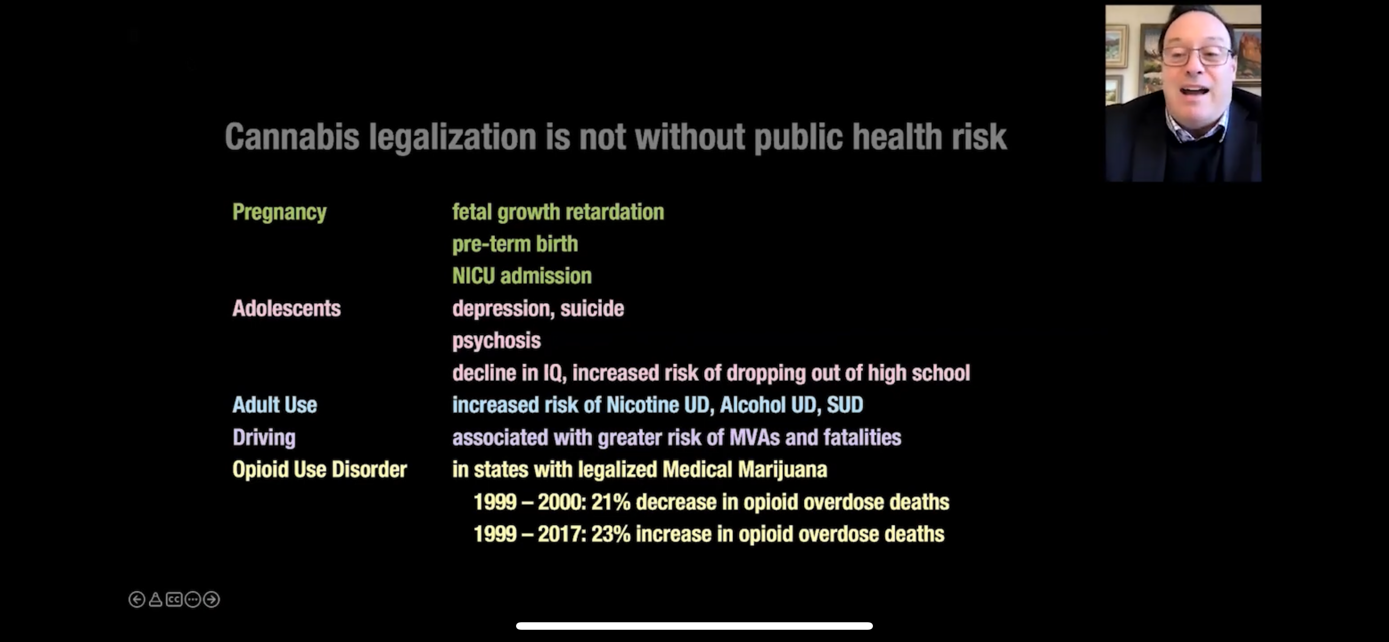 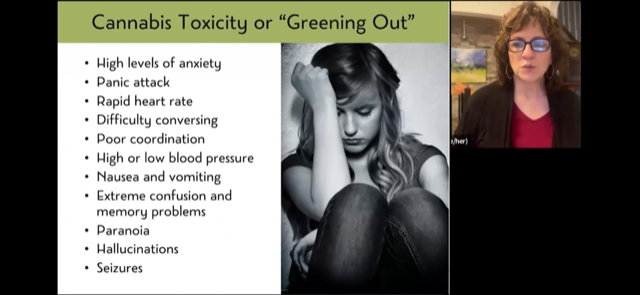 Cannabis Toxicity aka “Greening Out”
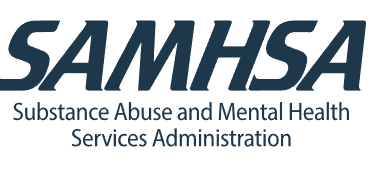 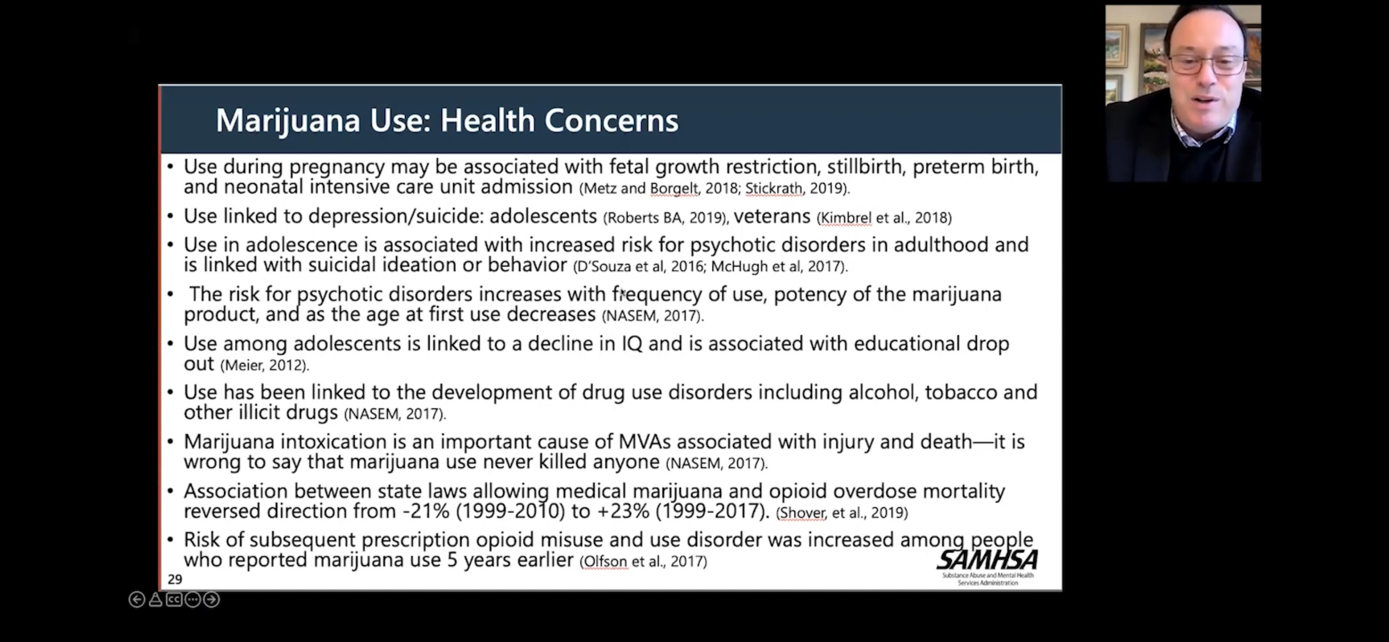 Medical health concerns with THC use per SAMHSA
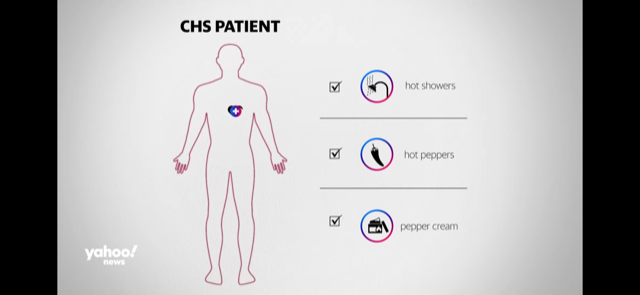 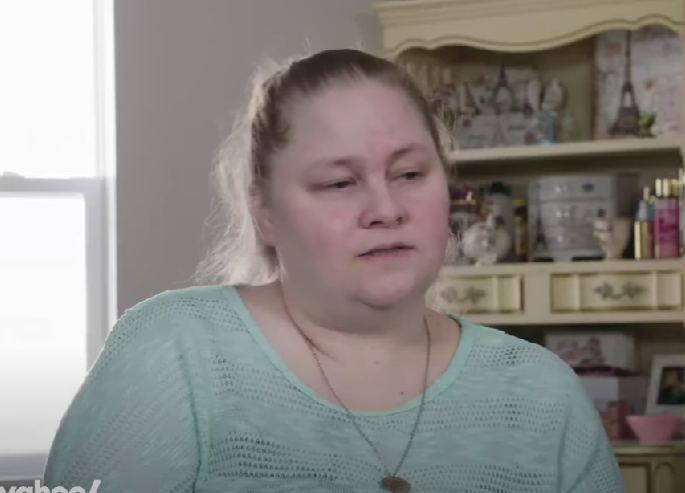 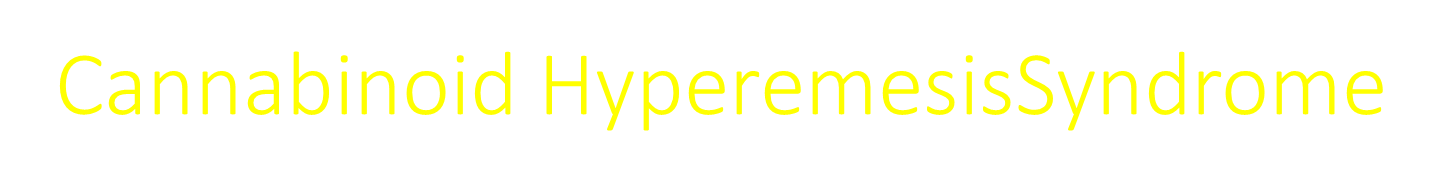 Cannabinoid hyperemesis syndrome (CHS) is a condition in which a patient experiences cyclical nausea, vomiting, and abdominal pain after using cannabis. It can in rare cases, kill you. 
This disorder is characterized by 1) several years of preceding cannabis use, predating the onset of illness; 2) a cyclical pattern of hyperemesis every few weeks to months, at which time the patient is still using cannabis and 3) resolution of the symptoms after cessation of cannabis use, confirmed by a negative urine drug screen. 
The almost pathognomic aspect of a patient's presenting history is that their symptoms are relieved by hot baths or shower or hot peppers.
Please click the link below to hear this mother’s story of the tragic loss of her son to CHS:
https://www.youtube.com/watch?v=E1laVfwz1yQ&ab_channel=YahooNews
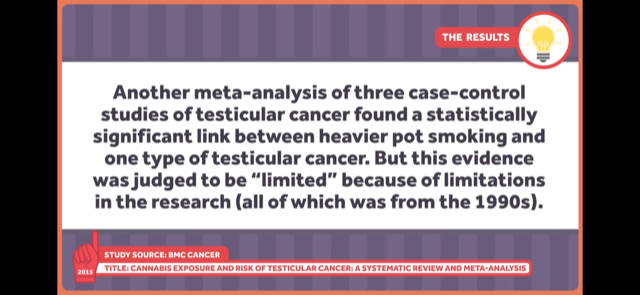 This is really scary! But to be fair, is not widely researched.
30 – 50% more addictive than nicotine
THC Facts
Anandamide was the first endocannabinoid to be discovered and participates in the body's endocannabinoid system by binding to cannabinoid receptor. This helps determine what gets pruned in the brain in adolescence. THC mimics and blocks this process and hence hampers brain maturation in teens.
For each year a teen delays THC use, there is an 8% decreased chance of becoming addicted to the substance as an adult.
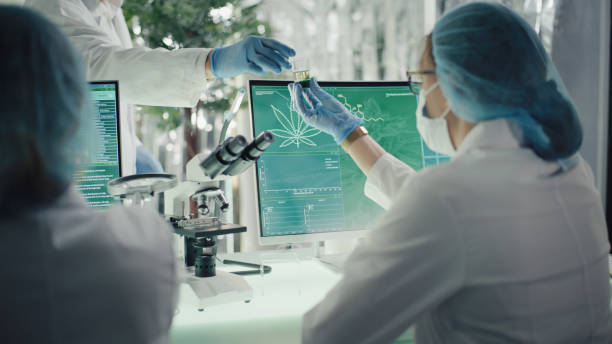 There are two cannabinoid receptors: CB1 and CB2 .The CB1 receptor is one of the most abundant G protein-coupled receptors (GPCRs) in the CNS and is found in particularly high levels in the neocortex, hippocampus, basal ganglia, cerebellum and brainstem. The CB2 receptor exhibits a more defined pattern of expression in the brain than CB1 receptors, and is found predominantly in cells and tissues of the immune system
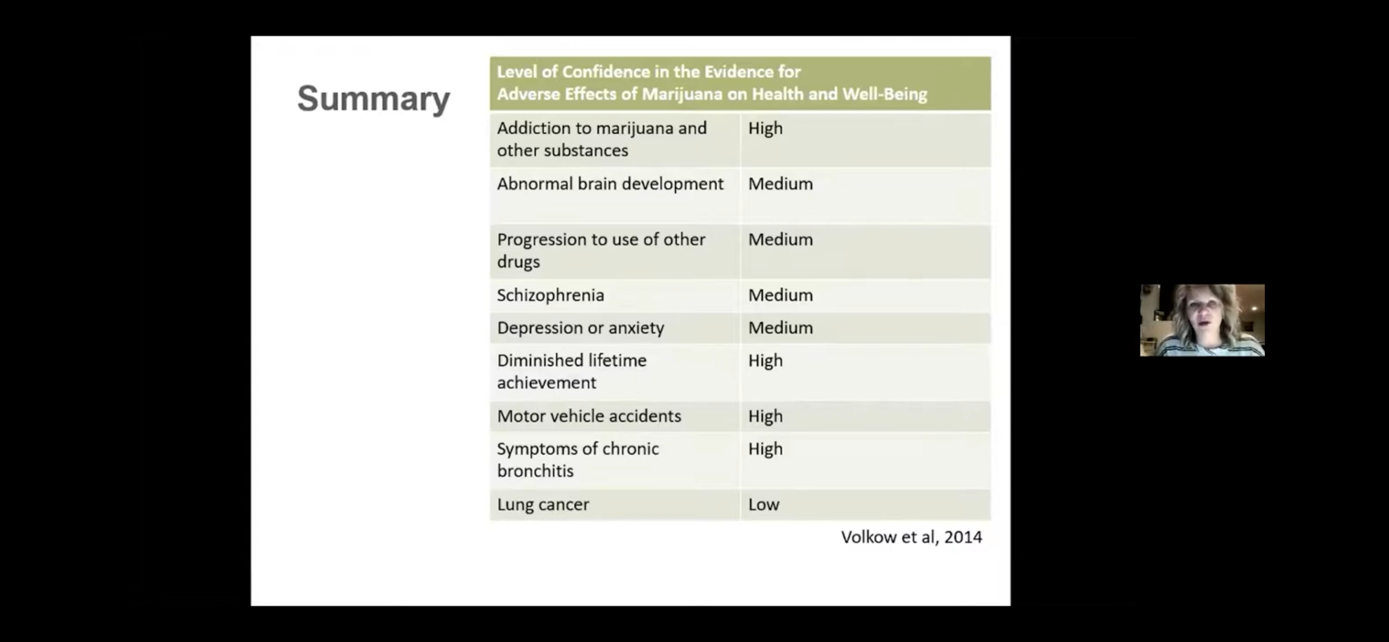 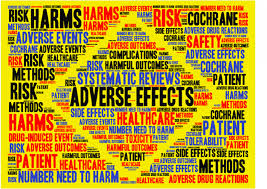 Summary of Adverse Effects of THC er Volcov et al., 2024 with Level of Confidence
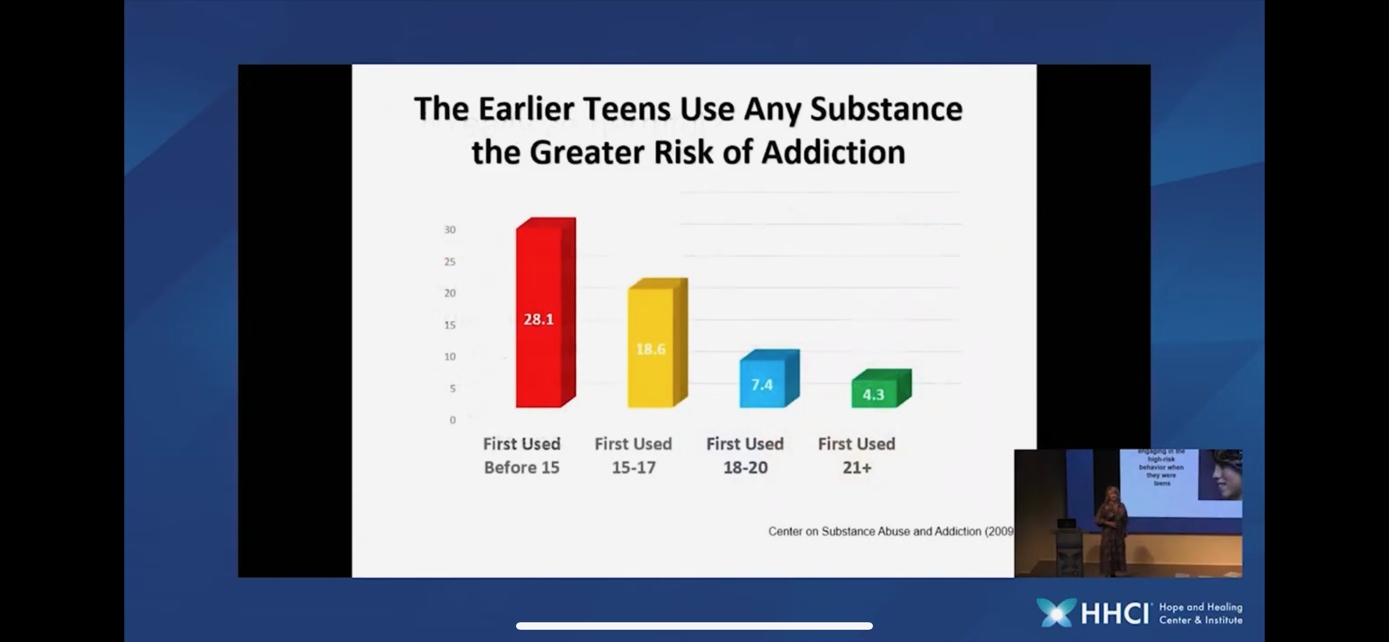 The earlier a teen uses THC, the greater risk of a lifetime addiction.
Getting Vapes is Easy
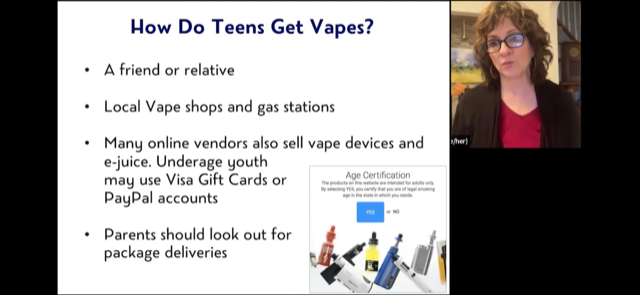 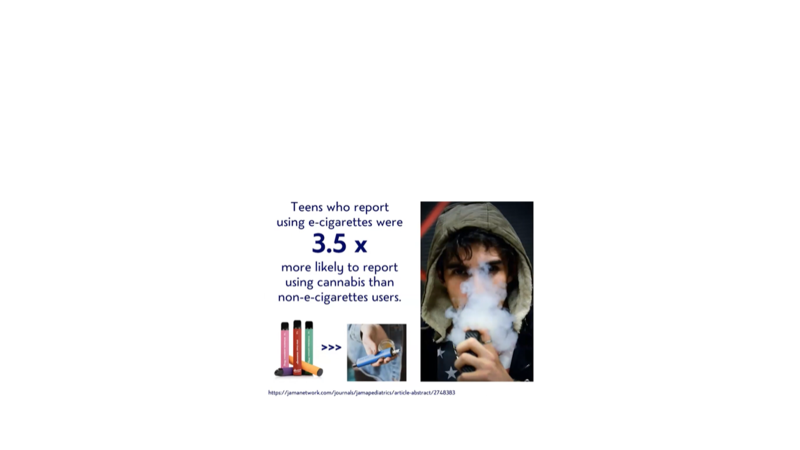 E-sigs and THC
THC is legalizing everywhere with negative consequences
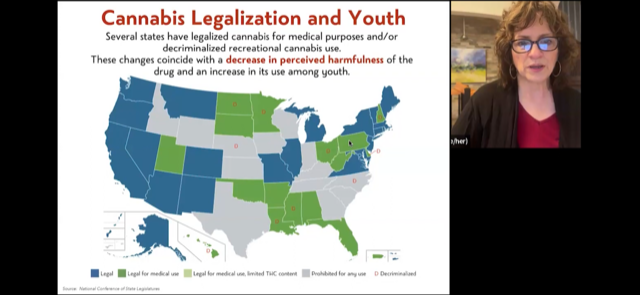 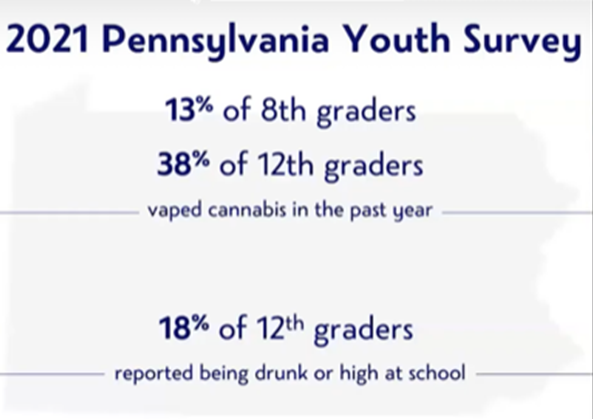 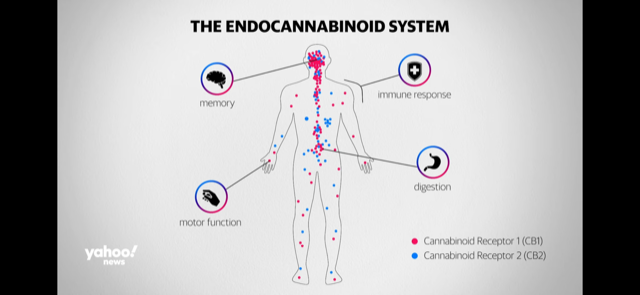 The Endocannabinoid System. Higher concentrations of CB1 in the brain and CB2 in the body.
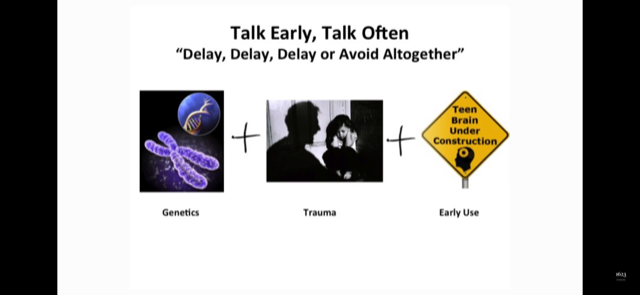 To teens: The longer you delay using the better. Avoidance is even better. Genetics, trauma, and age you start all add up to determine the likelihood you will become chronically addicted as an adult. Many people use THC to quell the pain of trauma which works initially but, as in the Grim Reaper, always demands payment later, which far too often, is a lifetime of addiction and the problems it creates.
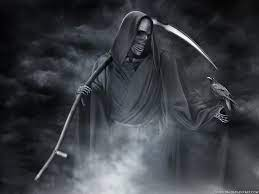 Increase in Adolescent Vaping of High Potency THC
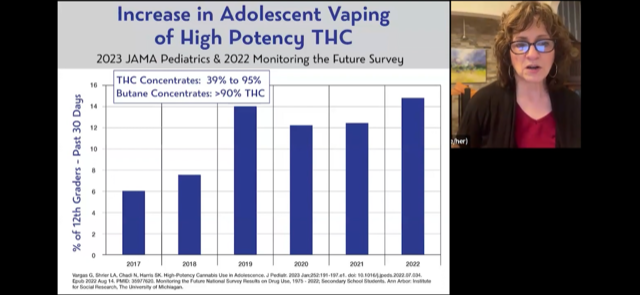 Entering the highway to addiction far too young!
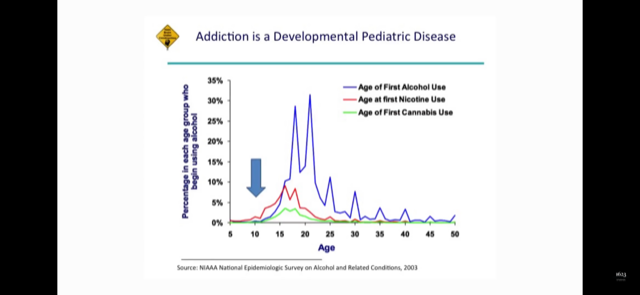 Use of substance in teens wires the developing teen brain for addiction. THC sellers know that if they get you early, they have a customer for life.
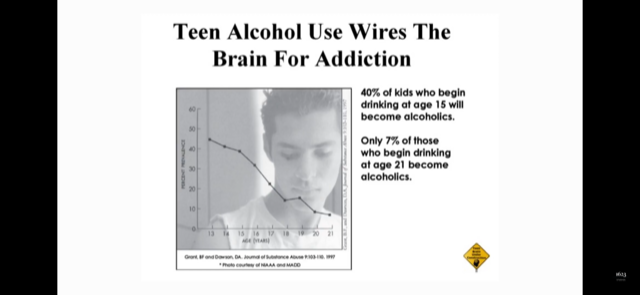 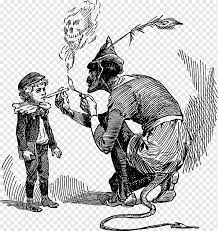 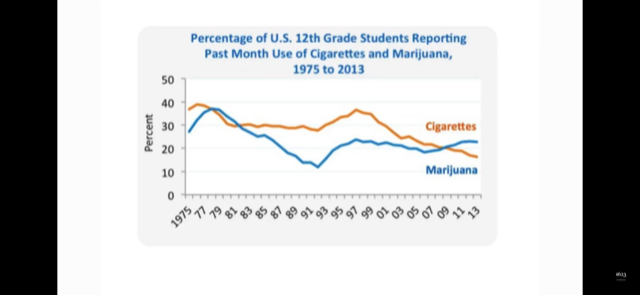 In 2009, THC use surpassed cigarette use in teens.
For teens: Since 2009, as your daily use increases, your perceived risk goes down. This is very dangerous - as you are sinking into quicksand, you fail to appreciate the increasing peril you are in.
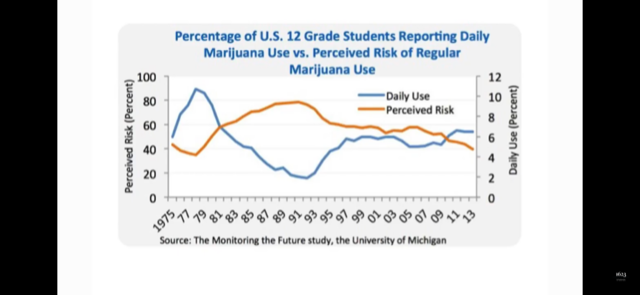 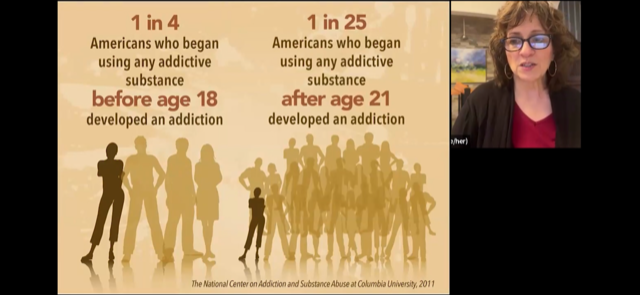 Start early and you risk being an addict for life!